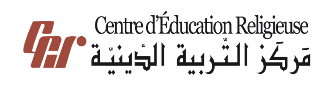 مَركَزُ التَّربِيَّةِ الدّينِيَّة
يُقَدِّمُ كِتابَ التّاسع أَسَاسِيّ
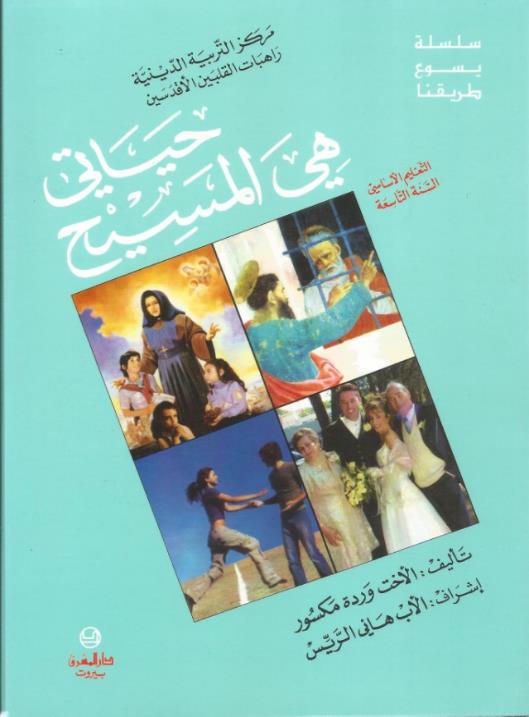 اللِّقاءُ الثامن
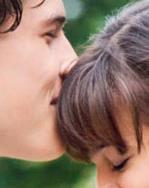 « الحّب والزّواج»
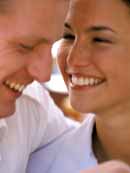 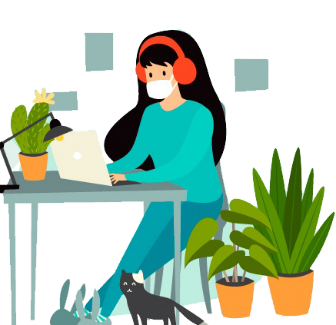 ما هو هَدَفنا اليوم؟
-ان نَتَعَمّق أكثرَ بالحُبّ ونتوصَّلَ إلى كتابَةِ المَعايِير الأساسيّة الّتي تُميّزُ الحُّب الصّحيح عن "الحُبّ المُزيَّف»  ونكتَشِفَ الحُبّ البَنّاء للزّواجِ مُنذُ اليومِ قَبلَ الوُصولِ الَيه.
- أن نُحقّق اكتِشافًا ذاتيًّا فنتَوقَّفَ عندَ أنواعِ الحُبّ الّتي يَختَبرُها الإنسان في حياتِه وفي عائِلته
يَكتُبُ كُلُّ واحِدٍ أمامَهُ تَكمِلَةَ عِبارَةٍ منَ العِبارتين التّاليتَين
أنا كشاب أنتظرُ من الفتاةِ أن ..........
أنا كفتاة أنتظرُ من الشّاب أن ..........
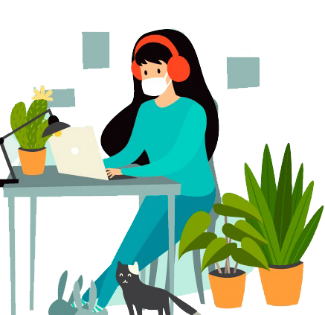 نَتشاركُ و نُحدِّدُ معًا ماذا ينتظرُ كلٌ منّا من الآخر؟
أصدِقائي...
ما هي دَلائلُ الحبّ النّاجح؟
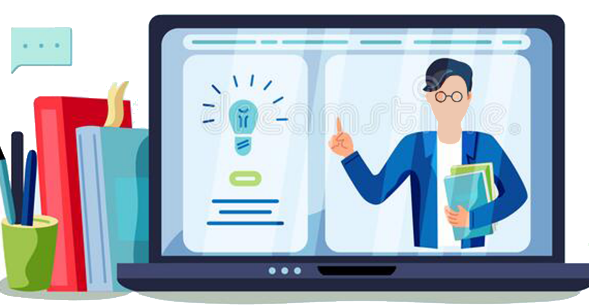 دلائلُ الحُبّ النّاجِح
الحبّ يفترضُ الدّيمومَة
كتاب  تعليم الكنيسة الكاثوليكية
الحُبُّ يَمنَحُ دَومًا حَياة. لِهَذا السَّبَب، الحُبُّ الزَّوجِيُّ "لا يَنتَهي عِندَ حَدِّ الزَّوجَين، [...] لأَنَّهُما، فيما يَتَبادَلانِ هِبَةَ الذّات، يَهِبان، أَكثَرَ مِن نَفسَيهِما، الوُجودَ لِلوَلَدِ الّذي هُوَ صورَةٌ حَيَّةٌ لِحُبِّهِما، وَرَمزٌ دائِمٌ لِوَحدَتِهِما الزَّوجِيَّة، وَخُلاصَةٌ حَيَّةٌ لا يُمكِنُ فَصلُها عَن كَونِهِما أَبًا وَأُمًّا.
لنأخُذْ مَثلاً صَغيرًا..
أنتَ تُحبُّ أصدقاءَكَ وتُريدُ أن يُلبّوا رَغبَاتِكَ وآمالِك،  
ولكّنك لا تُريدُ أن تُضَحِّي من أجلِهم بِشيء ، 
 لا بِوقْتِكَ ولا بملذّاتك ولا برفاهيتّك.
فهل  تِلكَ صَداقَة؟
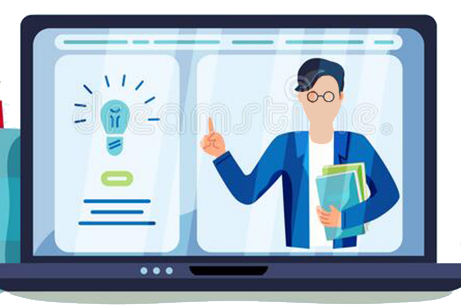 وهل عِندَك هَكذا قُدرَة على الحُب ؟
ما هي علاقة هذا الحبّ بالزّواج ؟
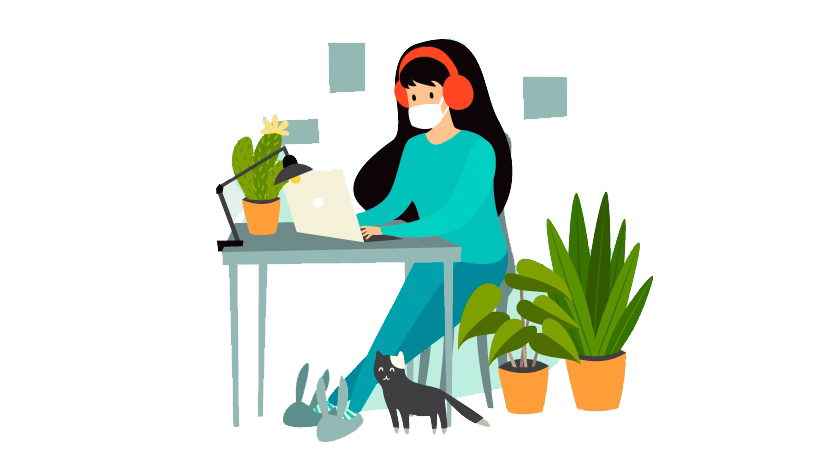 العلاقة اكبَر بكثير ممّا نتصوّر
لننظر كيفَ يتزوّجُ العديدُ من النّاس.
بعضهُم يتزوَّجُ عن مَصلحة، والأكثريَّة يقولون أنَّهم يتزوَّجون عن حبّ:
 ولكن ماذا تعني كلمة "حبّ" ؟ 
فربَّما ما أحبّ في الشّخصِ الآخر هو ما يُناسب أنانيَّتي:
 -إذا كنتُ شابًا جمالَها الظاهري، مال أبيها…، 
إذا كنتُ فتاة: ماله أو علمَه، أو مركزه الاجتماعيّ… 
وهذه أمور لا يُمكن أن تبنيَ علاقةَ حبّ حقيقي.
فالقَليل هُم الّذين يَطرَحونَ هَذه التّساؤلات:
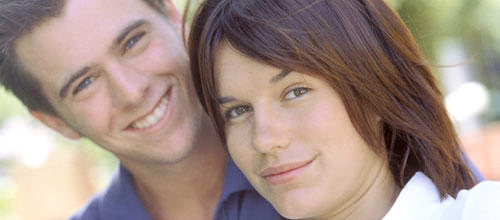 هل أَشعرُ بِحُبِّ الآخر لـِي؟ هـل يٌعطيني هذا الحبّ الطُّمأنينة والثّقة ؟
متى شَعرْت بمثل هذا الحبّ، متى تَثبَّتُّ منه، حينئذٍ أستطيعُ أنّ أبنيَ حياتي عليه.
من هنا نُدرك أنَّ الحُبّ واقعيٌّ وليسَ خياليًّا.
كلُّ من يُحِب عليه أن يعرفَ أنَّ الحبَ يطلبُ الدّيمومة  فلا يكتفي بالشّعورِ والغرامِ للزّواج بل عليه أن يَدرس جيّدًا: 
 ما هي الفروقاتُ الثّقافيّة ؟
ما هو تأثيرُ الفروقاتِ في إيمانِ كلِّ واحد ؟
ما هو تأثيرُ الفروقاتِ في ايمانِ الوالِدَين ؟
ما هو دورُ عائلةِ كلِّ فردٍ في الزّواج ؟
ما هو مدَى تأثيرُ عملِ المَرأةِ على الرّجلِ وعلى المرأة؟
أيّ تربيةٍ يرغبونَ بها للأولاد؟
 لذلك علينا أن نتفهَّمَ جيدا ما نعيش من حبّ
والآن إليكُم هذا الحوار الشيق مع الاب هاني الرّيس اليسوعي عن مَوازينُ وَمَقاييسُ الحُبِّ البَنّاء
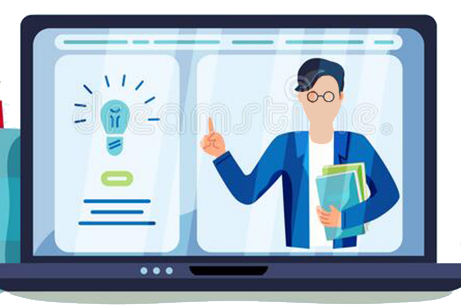 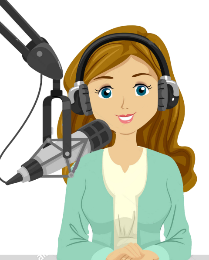 لماذا لا يَستطيعُ الإنسانُ أنّ يُحبّ أكثرَ مِن شَخص ؟
إنّ الزّواج مرتبطٌ بالحبِّ ارتباطًا وثيقًا. 
إنّ العلاقةَ الّتي تربطُ الرّجلُ بالمرأةِ هي علاقَةُ حُبّ، 
دون سواها.
هكذا نرى في سفر التكوين، عندما يرى
آدم حوّاء لأولّ مرّةٍ يقول :"هذه عظم من
عظامي ولحْمٌ مِن لحمي". ولدينا باللّغةِ العاميَّة مثلّ نُعبِّر فيه عن العلاقة القويَّة بينَ شخصَين يقول :"فلان من عظام الرّقبة". تلك هي الفكرةُ الإلهيَّة، فالمشروعُ الإلهيُّ تجاه البشَر هو مشروع حبّ.
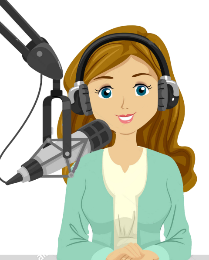 ما هي علاقة الزّواج بالحبّ ؟
يمكنُ للإنسانِ أن يُحبَّ أصدقاءَ عَديدين حُبًّا صافِيًا وقويًّا ومخلصًا. أمّا الحبّ الزّوجيّ الّذي نتَحدَّث عنهُ، فلا يكونُ إلاّ لشخصٍ واحدٍ بسببِ طَبيعتِهِ. فهوَ حُبُّ يهَبُ الإنسانُ فيه حياتَهُ وتفكيرَهُ وعملَهُ كاملاً. وهذا الحبّ لا يُمكنُ أن يتَجزّأ.
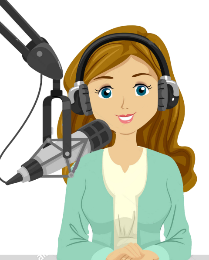 هلّ الحبّ بحاجَةٍ إلى أنّ يتعلّمهُ الإنسان ؟ وكيفَ يمكنُ أن يتهيّأ له ؟
إنّنا نتهيأ لكلّ عملٍ نريدُ أن نقومَ به، كأيٍّ مهنَةٍ نريُد أن نحترِفَها، ولكنّنا نتجاهَلُ أهّمَ أمورِ الحياة – أعني الحبّ – فلا نتهيأ له.
ذلكَ لأنّنا لا نُعطي الحبِّ قيمَتَهُ الحقيقيّة. نظنُّه للتّسلية فقَط، ولكنّها تَسليَة نُريدُها أن تَدومَ طوالَ حياتِنا. والحبُّ مَوجودٌ في قلبِ كلّ إنسان، فعليهِ أن يتعلّم كيف يتعاطَى معهُ ومع حبّ الآخرين له.
.
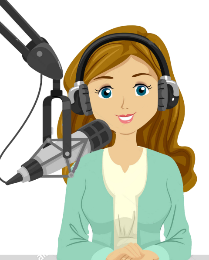 لِماذا يَرَى النّاسُ أَنَّ الحُبَّ الدائم أَمرٌ صَعبٌ وَمُعَقَّد؟
السَّبَبُ في رَأيي واضِحٌ وَبَسيط، وَهُوَ حالَةُ الإِنسانِ في الخَطيئَة. يُريدُ الإِنسانُ أَن يُحِبَّ وَهُوَ غَيرُ قادِرٍ على ذَلِكَ بِسَبَبِ الأَنانِيَّةِ الّتي فيه. فَالخَطيئَةُ حَدَّتْ فيهِ القُدرَةَ عَلى الحُبّ، وَهُوَ لا يَعلَمُ ذَلِك، أَو لا يُريدُ أَن يَعلَم، فَيَتَخَبَّطُ (الجَميعُ يَتَخَبَّطونَ في الحُبّ). وَمَع ذَلِكَ فَنَحنُ نَدَّعي وَنَقولُ إِنَّنا نَعرِفُ كَيفَ نُحِبُّ وَلا نَقبَلُ نَصيحَةً مِن أَحَد، حَتّى إِنَّنا نَسَيْنا أَنَّ اللّهَ مَحَبَّةٌ وَلا مَحَبَّةَ إِلاّ مِنه.
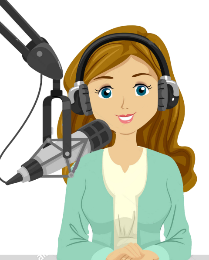 هَل المَسيحِيّونَ وَحدَهُم يَعرِفونَ كَيفَ يُحِبّون؟ كَيفَ يَكونُ الحُبّ؟
كَلاّ وَبِكُلِّ تَأكيد. فالمَسيحِيّونَ لا يَنفَرِدونَ بِالحُبّ، وَنَجِدُ عِندَ غَير المَسيحِيّينَ مَظاهِرَ حُبٍّ يَتَمَجَّدُ بِها الخالِق. 
وَلَكِنّي أَدَّعي وَأَقولُ إِنَّ المَسيحِيّينَ وَحدَهُم يَتَعَرَّفونَ إلى الحُبِّ الحَقيقِيّ، أَيّ أَنَّ الحُبَّ الحَقيقِيَّ مَوجودٌ عِندَ المَسيحِيّينَ وَغَيرِ المَسيحِيّين، ولَكِنَّ الاعتِرافَ العَلَنِيَّ بِهَذا الحُبِّ لا يَكونُ إِلاّ مِن قِبَلِ الكَنيسَةِ (وَالكَنيسَة = جَماعَةُ المُؤمِنينَ بِيَسوع)أَمّا العِلْمُ فَيَقولُ عَنِ الحُبِّ الحَقيقِيِّ (أَي الّذي يَكونُ إلى حَدِّ بَذلِ الذّات): "هَذا ضَربٌ مِنَ الجُنون"، أَو "هَذا الأَمرُ لَيسَ في استِطاعَتي".
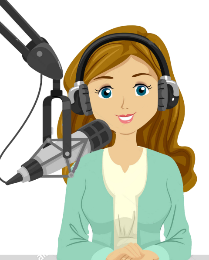 وَلَكِن هَل يوجَدُ مِثلُ هَذا الحُبّ؟ كَيفَ يُمكِنُنا أَن نَلتَقِطَه؟
إنَّ الحُبَّ المِثالِيَ نَحنُ لا نَعرِفُهُ إِلاّ في المَسيح. وَلَكِن هُنالِكَ في قَلبِ كُلِّ إِنسانٍ مَقدِرَةً عَلى التَّقَرُّبِ مِن مِثلِ هَذا الحُبّ. وَعَلَيَّ أَن أَتَهَيَّأَ لِقُبولِه، كَما عَلَيَّ أَن أَتَهَيَّأَ لإِعطائِه. 
و كَلِمَةَ "أَلتَقِطُ" في مَحَلِّها تَمامًا… فَأَنا عِندَما أَسمَعُ الرّاديو أَو أُشاهِدُ التِّلفاز، فَهَذا يَفتَرِضُ جِهازَ استِقبالٍ وَمَحَطَّةَ إِرسال. 
أَنا أَعرِفُ فيما يَختَصُّ بِالحُبّ، أَنَّ مَحَطّاتِ الإِرسالِ مُتَوَفِّرَة، وَلَكِنَّ أَجهِزَةَ الاستِقبالِ تَحتاجُ إلى بِناء. وَمَتَى تَعَلَّمْنا كَيفَ نَستَقبِلُ وَنَطمَئِنُّ إلى ما نُشاهِدُهُ وَنَشعُرُ بِه،  أَصبَحنا قادِرينَ عَلَى الإِرسالِ نَحنُ أَيضًا، فَنُبادِلُ الآخَرينَ الحُبّ.
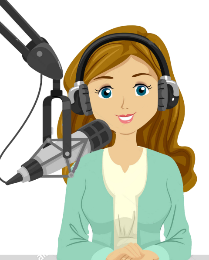 كَيفَ يُمكِنُ الشَّبابُ أَن يَتَهَيّأوا لِلحُبّ؟
إِنّي أُؤمِن بِأَنَّ اللّهَ لَم يَخلُقِ الإِنسانَ بِدونِ مُؤَشِّراتٍ دَقيقَةٍ تُساعِدُهُ عَلى مَعرِفَةِ حالِه، أَيّ أَنَّهُ لَم يَترُكْنا نَتَخَبَّطُ في هَذا العالَمِ دونَ هِدايَة. بَل وَضَعَ فينا مَوازينَ وَمَقاييس، عَلَينا أَن نَتَعَلَّمَ كَيفَ نَستَعمِلُها. 
وَأَوَّلُ مِقياسٍ وَضَعَهُ فينا يُساعِدُنا عَلى أَن نُحسِنَ الاختِيار. 
هَذا هُوَ الفَرَحُ وَالسَّلامُ الّذي نَشعُرُ بِهِ عِندَما نَكونُ على طَريقٍ صَحيح… وَعَلَينا أَلاَّ نُضَحّي بِهَذا الشُّعورِ في سَبيلِ إِشباعِ  أَهوائِنا.
والآن لنَتباحث معًا في هَذه الأسئلة!
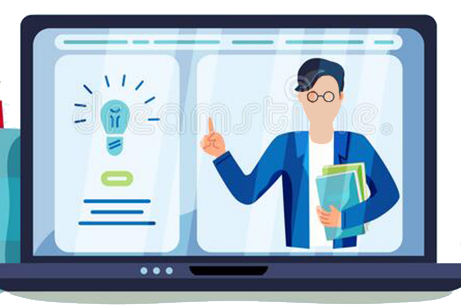 ما هي في رأيكم التّدابير الضروريّة كي تنجح الحياة الزوجيّة ؟
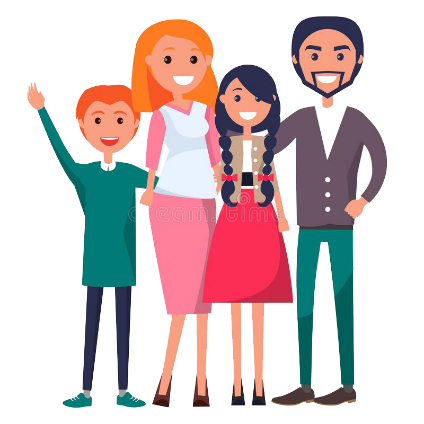 لكي تنجحَ الحياةُ الزّوجيّةُ على الثّنائيّ قبلَ الزّواج:
- أن يفهما أنّ الحبَّ الحقيقيّ لهُ مُتطلّبات. فهوَ لا يكتَفي بالشّعور أو بالإعجاب أو باللّقاء. فهو بذلُ الذّاتِ في سبيلِ الآخرِ والمُساهَمةِ مُساهمةً فعّالةً في إسعادِه كي يصلَ كلٌّ إلى ملءِ إنسانيَّتِه. في هَذه الحال يكون الحبُّ حقيقيًّا لأنّ مصدرَهُ هو حبُّ المسيح وحُبّ اللّه للبشر.
الإجابة
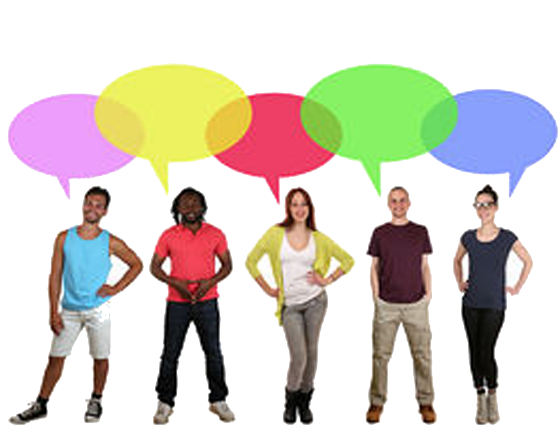 الإجابة
- أن يُنقّيَ كلّ من الطَّرفين حبَّهُ الّذي يُساعدُهُ على اختيارِ شريك حياتهِ، وأن يُدرِكَ تمامَ الإدراكِ أنّ الحبّ الحقيقيّ لا يرتَكِزُ على الأشياء الماديّة والمال، بل على حُبّ الآخرِ كآخر كما هو.
- أن يتنبّهَ كلٌّ من الاثنين إلى كُلّ الفروقات التي تُميِّز كلّ منهما من ثقافيّة وبيئيّة واجتماعيّة وإيمانيّة.
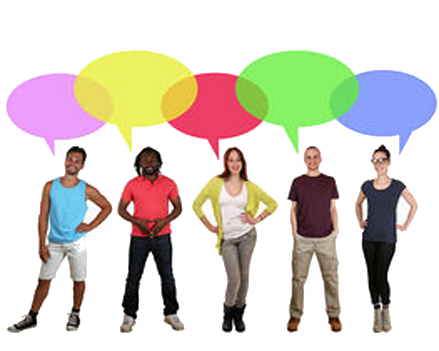 كيف أتهيّأ منذُ الآن إلى بناءِ عائلةٍ يعيشُ فيها الآباءُ والأبناءُ كما يقولُ القدّيسُ بولس بهناءٍ وارتياح؟ هل هَذا يحتاجُ إلى جُهد ؟
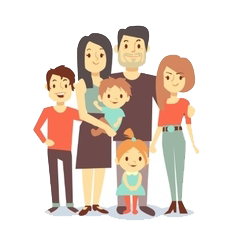 الإجابة
أتهيّأ لذلك عندما أتعلَّم كيف أُميِّزُ بين الحُبّ الحقيقيّ والحُبّ المُزيَّف، وأتفهَّم منذُ الآن كيف يكونُ الحبُّ الصّادقُ والعلاقاتُ المبنيَّةُ على أساسهِ وأُحاولُ أن أعيشَها مع أهلِي ومعَ رِفاقِي.
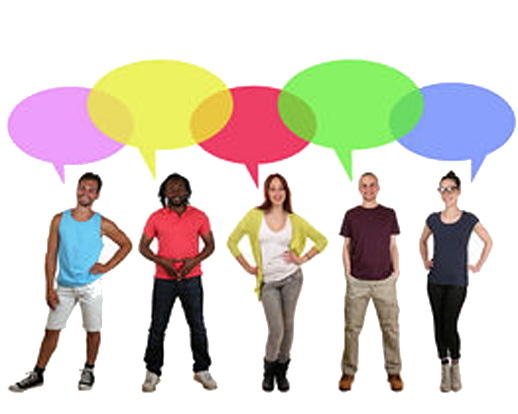 هل تتوصَّلُ هذه العائلةُ بطريقةٍ سحريّةٍ إلى أن تعيشَ الحبَّ والكرامة ؟ ما الّذي يُساعِدُها ويُساعِدُنا ؟
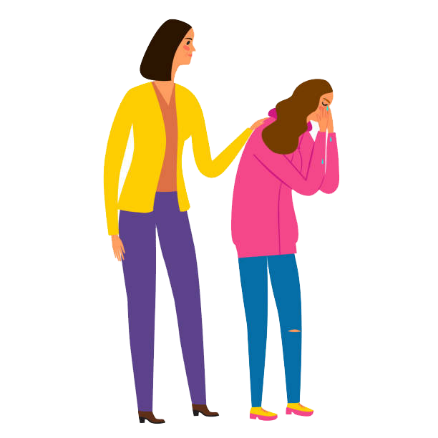 الإجابة
لكي تعيشَ العائلةُ الحُبَّ والكرامَة، عَليها أن تَقومَ بِجُهدٍ يوميّ ومُتواصلٍ، أساسُه الحِوار والتّخلّي عن الأنانيّة.  وعلى أقطابِها، أحيانًا، أن يُقدّموا بعضَ التّنازُلاتِ رَيثما يعمُّ الوفاقُ والوئام، وأن نَستعينَ بخدمَةِ المُصالَحةِ على أنواعِها الّتي تُقدِّمُها لنا الكنيسةُ من خِلالِ الأسرار!
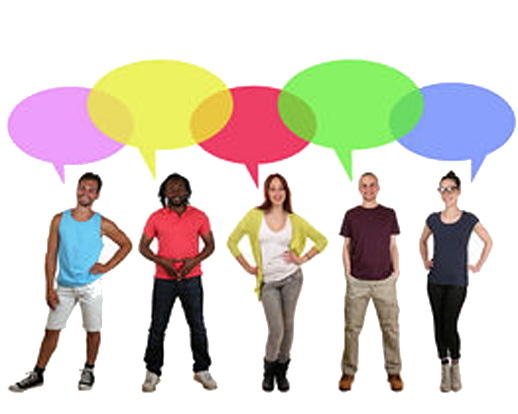 ما هو سرّ هذه العائلة؟ وما هيّ الثّمار الّتي يقطفُها الأولادُ فيها ؟
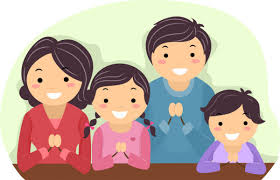 الإجابة
سرُّها الأعظمُ هو الحبُّ الكبيرُ والصّحيحُ الّذي يجمَعُ بينَ الزّوجَين والأولادِ لأنّ الزّوجَين مُلتزمانِ بتطويرِ هذهِ العلاقةِ وإنمائِها بالحبِّ المُتبادلِ الّذي لا توقِفهُ المشاكلُ أو الصّعوباتِ اليوميّة.
أمّا الثّمارُ الّتي يقطفُها الأولادُ، فهي العلاقاتُ الجيّدةُ والتّوازنُ والارتياحُ مع ذواتِهم ومعَ الآخرينَ بالإضافةِ إلى تمكُّنهم في المستقبلِ من بناءِ عائلةٍ مُتوازِنَةٍ ومتجذّرةٍ في الحبّ الصّحيح.
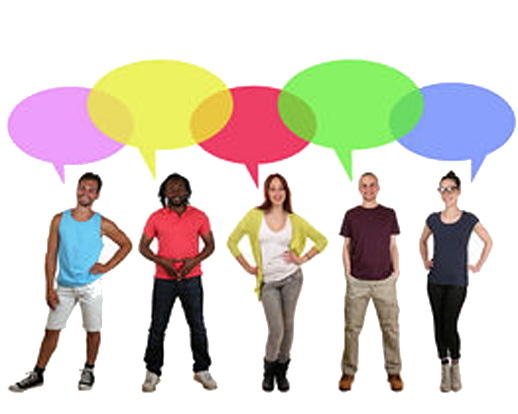 ماذا قالَ يسوعُ عن الحُبِّ الحقيقيُّ الّذي يجعلُ الحياةَ مؤهَّلةً للنّجاح؟
الإجابة
ما من حُبّ أعظم من أن يبذُل الإنسانُ نفسه في سبيل أحبّائه" (يو 15/12-13)
هذا هو الشّرط كي يظهَر الحبّ بوضوح.. فهلّ بإمكانِ الرّجُل أو بإمكانِ المرأة أن يبذُلَ حياتَهُ أو أن تَبذُلَ حياتَها في سبيلِ عددٍ من الأشخاص ؟
ثمَّ أنَّ للحُبّ ثِمارًا، وهذهِ الثّمارُ هيَ الأولادُ، إنّهم أشخاصٌ مدعوّون هم أيضًا إلى الحبّ، مدعوّون إلى الدّخولِ في علاقةِ حُبّ مع الآخَرينَ. فهل بالإمكانِ الحفاظُ عليهِم إذا تفتَّتَ الحبُّ بين هَذا وذاك أو بين هَذِه وتِلك ؟
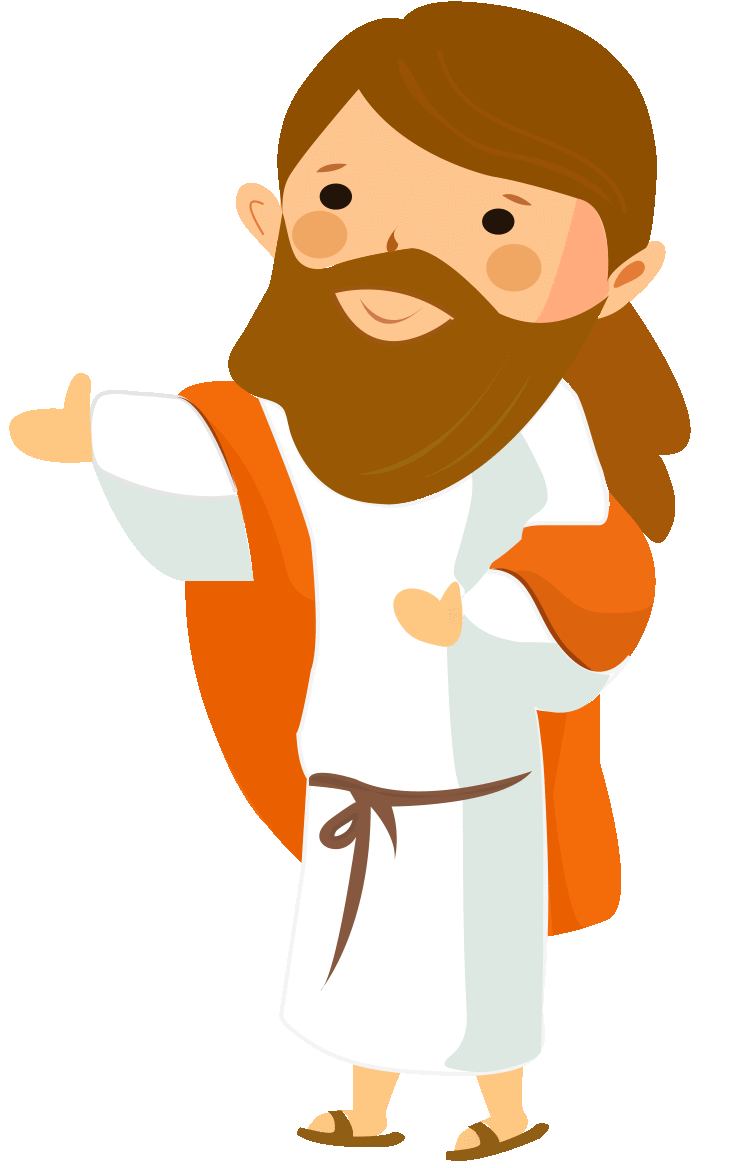 لنتذكر
أنّ الحبّ الحقيقيّ يأخذ بعين الاعتبار كلّ هذه المقوّمات الخارجيّة: (فينبغي أن يكون الاثنان واقعيّين وأن يكون عندهما رجاء في الحياة).
 إنّ الحبّ وحده لا يكفي كي ينجحَ الزواج. الزواج عهد بين اثنين وعلى الإنسان أن يعرِف نفسه جيّدًا وأن يعرِف قِيَم مُحيطه وكلّ التأثيرات الاجتماعيّة،  قبل أن يُقدِم على الزواج. 
 إنّ عمليّة الزّواج هي أبعد من علاقة الحبّ. الحُبّ أساسيّ، ولكنّه غير كافٍ.
 إنّ مسألة الزواج هي أكثرُ تعقيدًا من الحبّ لأنّنا في الزّواج نُدخِلُ علاقاتٍ أُخرى غير العلاقات الثُنائيّة بين الرجل والمرأة. مثلاً: المجتمع والعائلتان والثقافة والأهل.
الوضوحُ صِفَةٌ ضروريّة جِدًا لكَي نعرِفَ كيفَ نَختار.عندمَا يأتِي الوَقتُ نأخذُ وقتًا لنَتفهمَّ معًا هذِه الأسئلة....
أحتفظُ بها منذ الآن
1) هل أعرف ما هي عيوبي ونواقصي ؟ وما هي عيوب ونواقص الآخر ؟
2) هل أعرف رغباتي وانتظاراتي ورغبات وانتظارات الآخر ؟
3) يجب ألاّ أقول: هو سيتغيّر، بل هو لن يتغيّر. فهل سأتمكّن من التأقّلم والتعايش مع عيوبه ؟
4) هل أعرف ذوق الآخر ؟ ما الذي يفضّله ؟ ماذا يكره ؟ مِمَّ ينفُر ؟ وما هي مواضيعه المفضّلة ؟
5) هل أعرف ما الذي ينتظره الآخر مني ؟ هل أنا قادرٌ على إعطائه إيّاه ؟
6) هل أفضّل المناقشة الجادّة أو الثرثرة الخفيفة ؟ وهو ؟
7) هل أعرف كيف يتعامل مع المال ؟
8) هل أعرف جيدًا قناعاته فيما يتعلّق بالعائلة، بالإنجاب، بالانفتاح على الآخرين، بالدين، وبالسياسة ؟
9) هل سأتمكّن من تحمّل الحياة عندما يقرّر أن "يخرس" أو عندما تخرج من فمه كلمات نابيّة أو عندما يصبح مزاجه سوداويًّا ؟
إجعَلني كخاتمٍ
إجعَلني كخاتمٍ على قلبِكَ، كَعلامَة على ذراعِكَ
فإنَّ الحبَّ قويٌّ قويٌ، سهامه سهامُ نار، لهيب نار
هللويا  هللويا  هللويا	هللويا  هللويا  هللويا
هللويا  هللويا  هللويا	هللويا  هللويا  هللويا
المياه الغزيرة لا تستطيع أنّ 
تطفِئَ الحبَّ ولا أنّ تغمُرَه
نختُمُ بهذه التّرتيلة
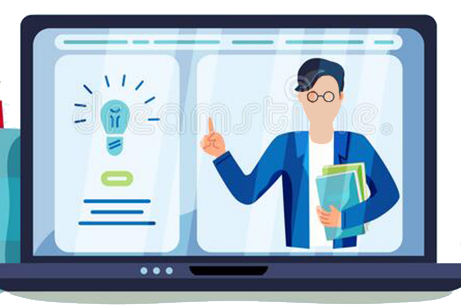